Experiment
Reflexion in der Gruppe (5Min)
Was haben Sie gesehen? Versuchen Sie zu beschreiben? Was ist Ihnen aufgefallen?  
Nach welchen Mustern/ Regeln bewegen sich diese Menschen?  

Wie können Sie das Gesehene in Verbindung mit Testkindern, deren Klassen und Kontexten bringen?
Was hat das mit Diagnostik zu tun?
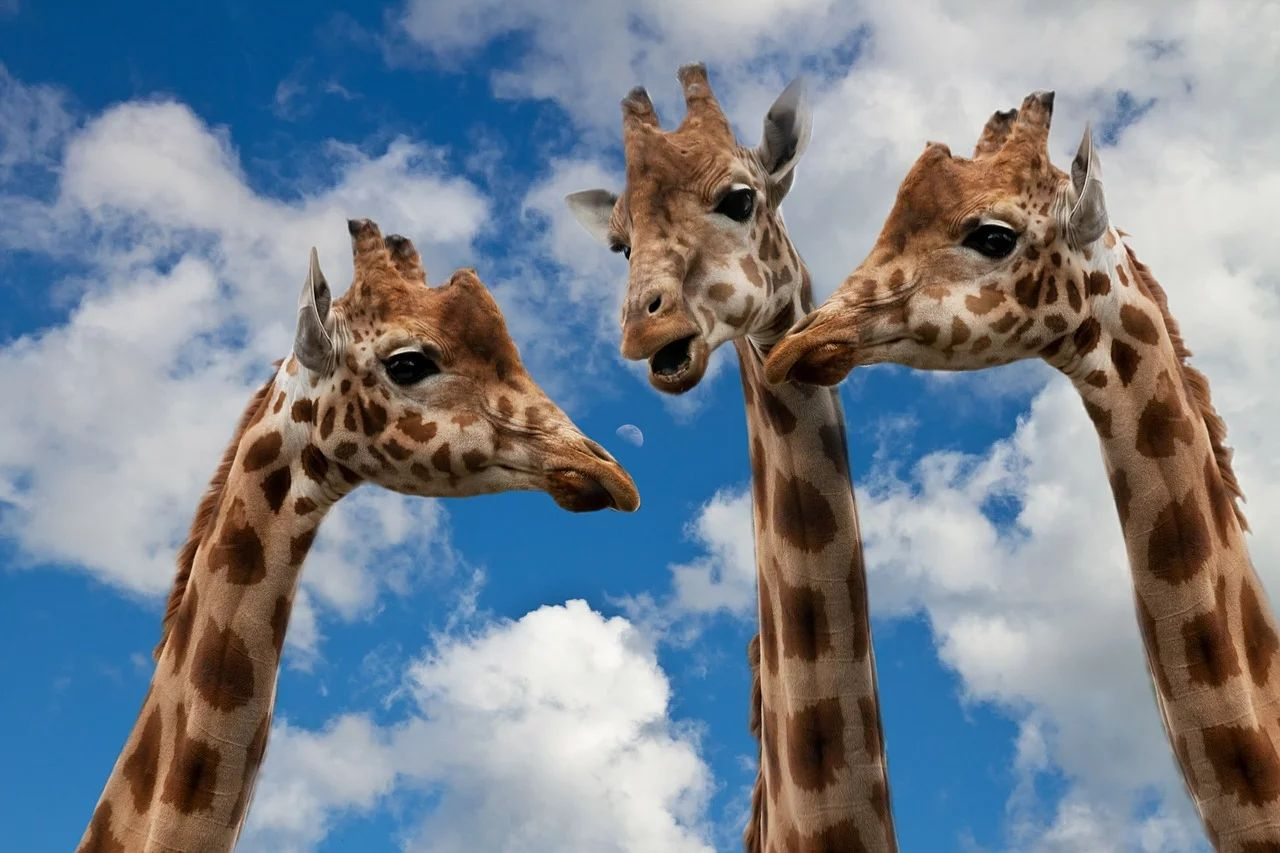